Pogledajmo Gorski kotar u zimi 2014. godine 
https://www.youtube.com/watch?v=Xi3X6-6-YgE
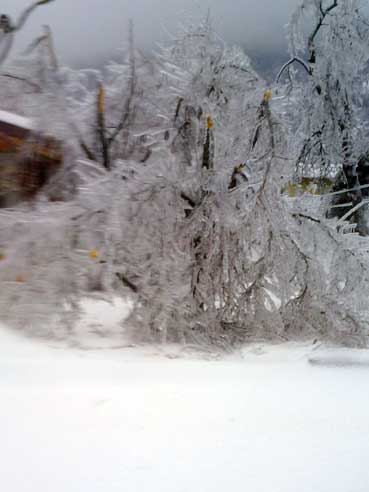 Festival znanosti 2017.- VRIJEME
Istražili i pripremili učenici : 
Marcel Margeta, Nikola Mance, Marijana Božić i Petra Rupe 

te učiteljice:
Vesna Pintar Grgurić
Bojana Kovačević
Diana Cindrić

OŠ Skrad
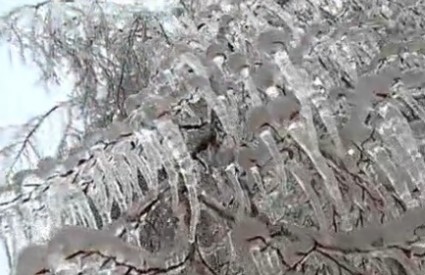 Okovani ledom
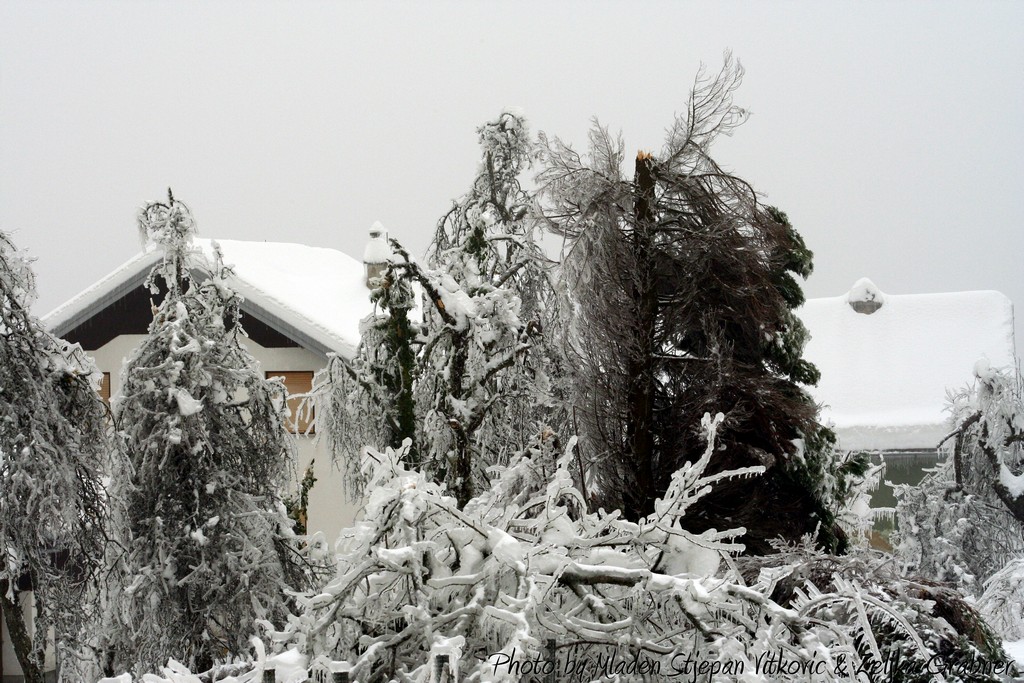 Veljača, 2014.
Zaledio se Gorski kotar
Dok je sa šumom sve u redu čovjek joj i ne posvećuje pažnju, a kada nastane problem čovjek ju počinje cijeniti i počinje spoznavati vrijednosti šume.
Povezanost čovjeka i šume
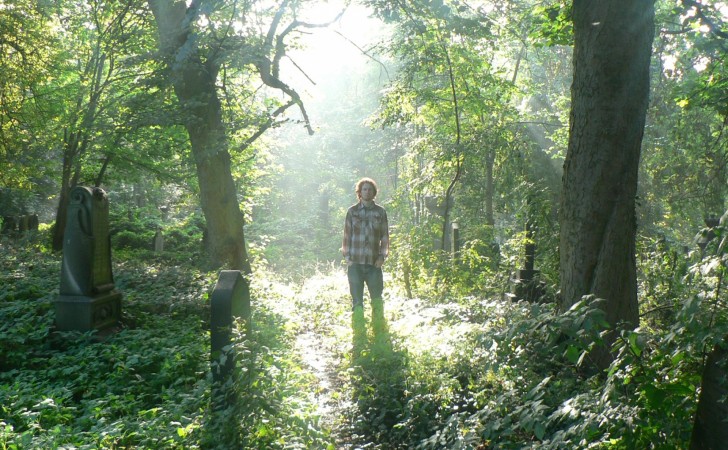 Sklonište za životinje
Proizvodnja drva
Proizvodnja kisika
   ( fotosinteza)
Pročišćavanje zraka
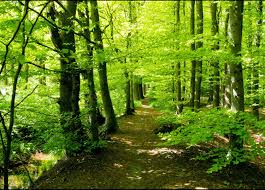 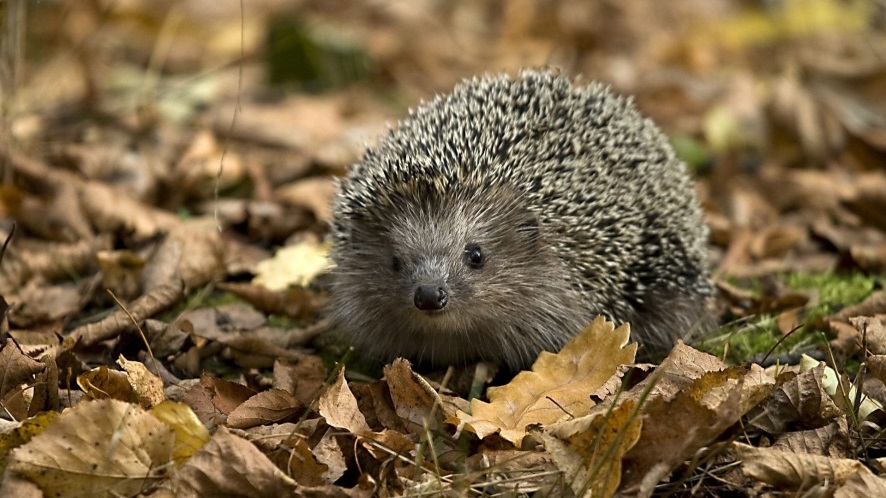 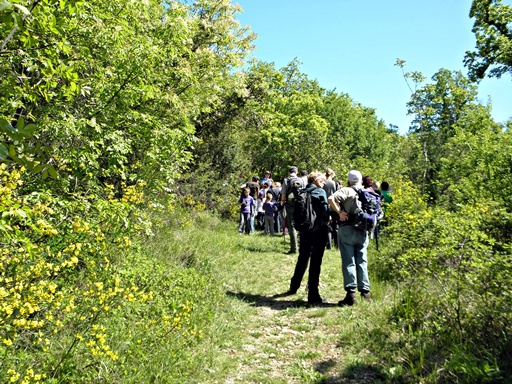 Zdravstvena i rekreativna uloga
Ublažavanje nepovoljnog učinka štetnog UV zračenja
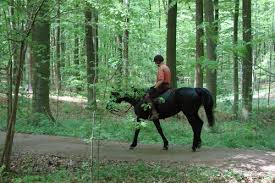 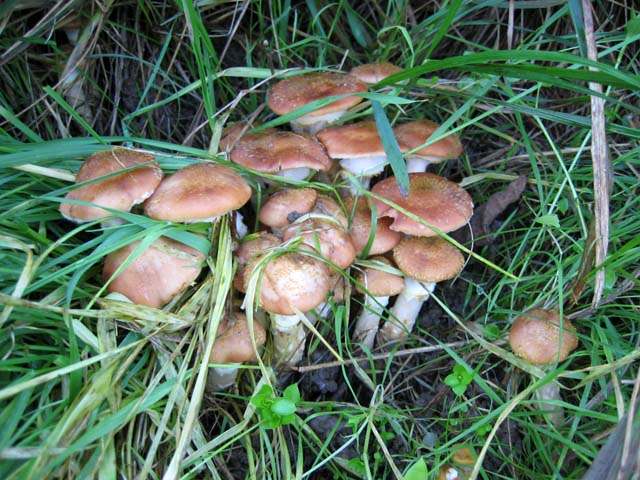 Ljekovito bilje, plodovi, divljač, jestive gljive
Pročišćivač voda
Sprečavanje erozije – klizanje zemljišta
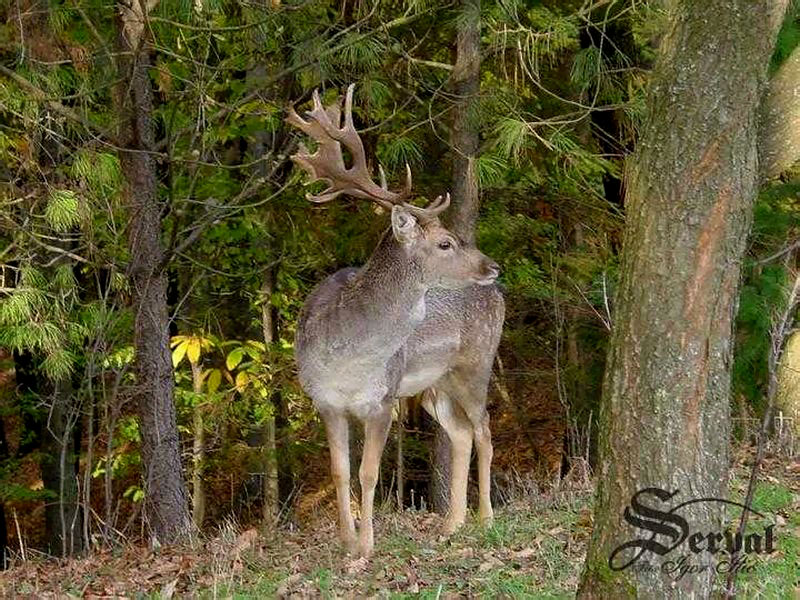 2012. – najveći ekološki problem – šumski požari
2014. – ledolom u Gorskom kotaru – jedna od najvećih nepogoda u šumama
2013. - poplave u Republici Hrvatskoj, velika količina snijega u Gorskom kotaru
Globalni uzroci i posljedice efekta staklenika
Uzroci ekstremnih meteoroloških prilika:
razvoj industrije, korištenje fosilnih goriva (industrijska revolucija), veća proizvodnja i potrošnja energije
Uzroci:
uzrokuje povećanje nekih plinova u atmosferi = to su STAKLENIČKI PLINOVI:
CO2 ugljikov dioksid               
CH4 metan                                        
NO2 dušikov (IV) oksid
H2O (g) vodena para
Posljedice:
porast temperature (globalno zagrijavanje)
2016. najtoplija godina od početka meteoroloških mjerenja   (podaci 1/2017)
Posljedice:
otapa se led na polovima
Posljedice:
porast razine morske vode
obalna područja i gradovi ugroženi poplavom
Posljedice:
mijenja se klima
mijenja se vegetacija (utječe na poljoprivredu i migraciju životinja)
smanjuje se količina pitke vode
povećava se broj i veličina pustinja
Posljedice:
povećava se broj oluja, pijavica, uragana, poplava, suša, požara, naglog zahlađenja i toplinskih valova, odnosno, vremenskih ekstrema
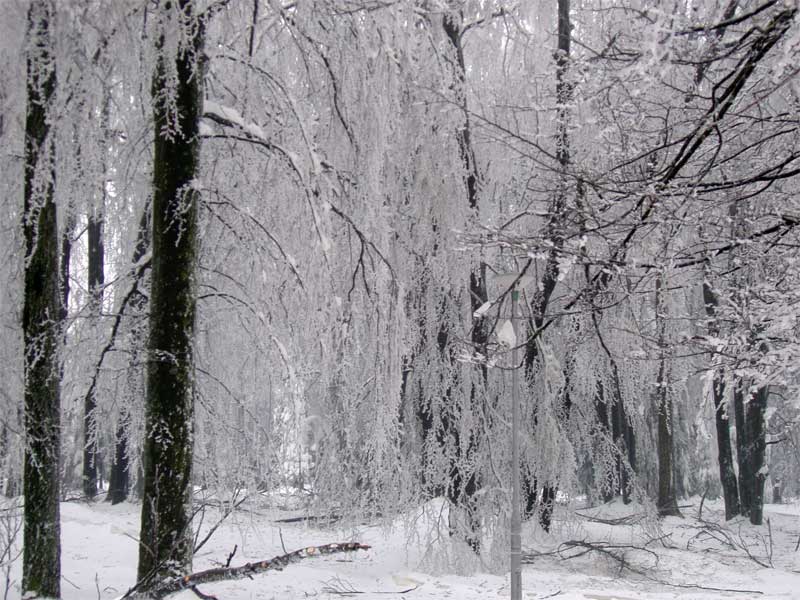 Posljedice ledoloma 2014. u Gorskom kotaru kroz brojke
386 trafostanica oštećeno
200 trafostanica izvan pogona
14 dalekovoda stradalo
30 – tak stupova srušeno
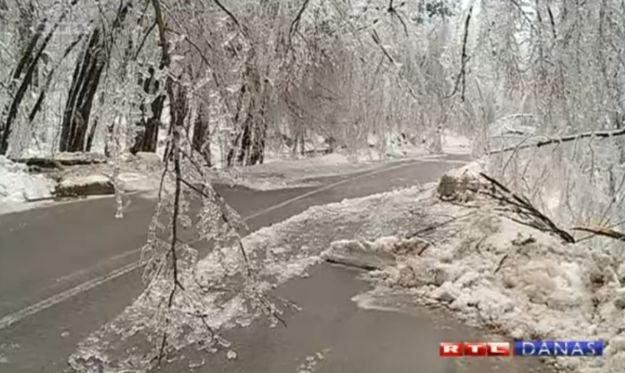 80% nadzemnih elektroenergetskih vodova srednjeg napona izvan pogona
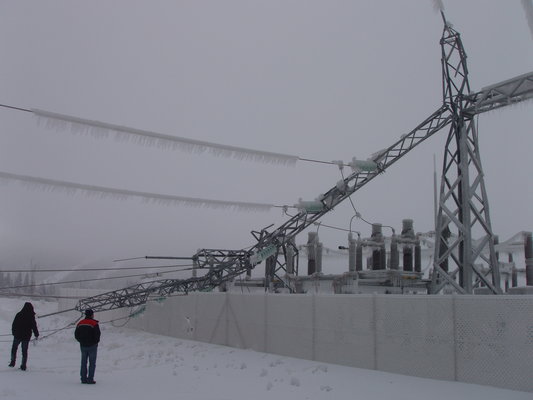 50% niskonaponskih mreža izvan pogona
100 i više ljudi iz HEP – a danima je bilo na terenu
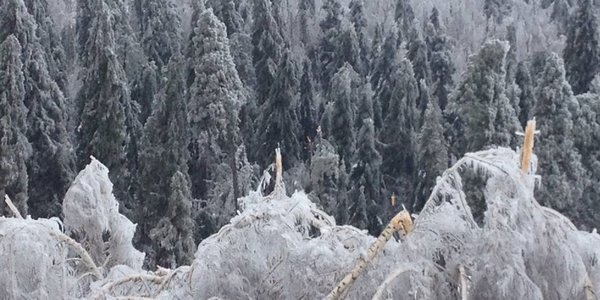 Danima bez struje…
2300 stanovnika danima je bilo bez struje
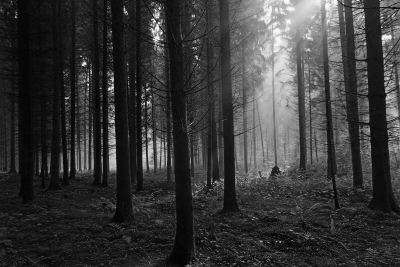 50 milijuna kuna štete za Gorski kotar
Neizvjesna budućnost goranskih šuma?
Trenutno pratimo sanaciju goranskih šuma, prvenstveno smreke, koja je zbog ledoloma dodatno ugrožena potkornjakom
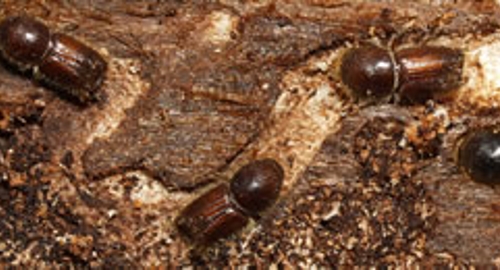 Svjesni smo da će trebati još dugo vremena i truda čovjeka da se goranske šume oporave
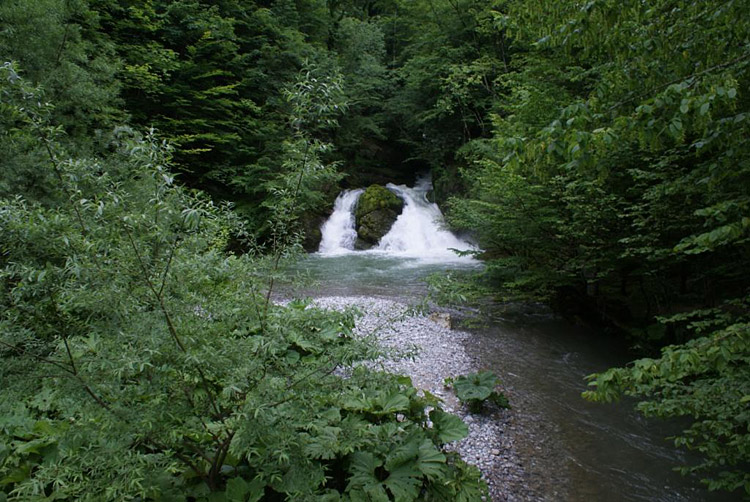 Hvala na pažnji! 